Урок природоведения
Звенит  звонок, 	    начинается урок
Девиз урока:Наблюдай и восхищайся
Изучай и береги
Домашнее задание
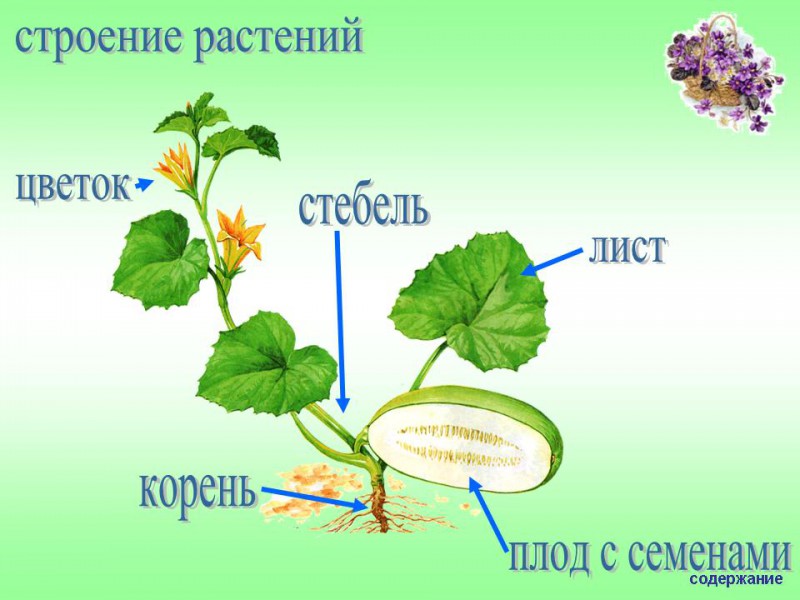 Строение растений
Где растут растения?
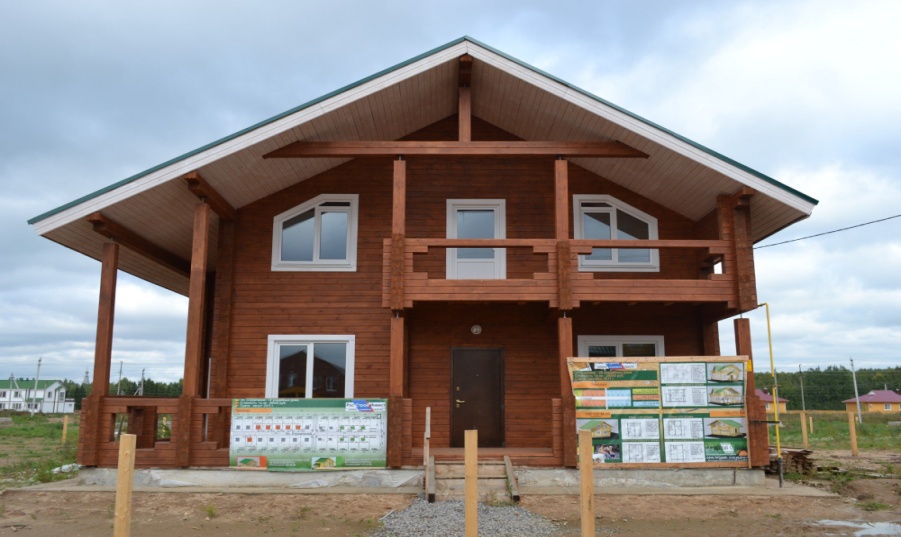 Тема : Комнатные растения
Фонетическая зарядка
Хлорофитум 
Хло-ро-фи-тум
Хлорофитум
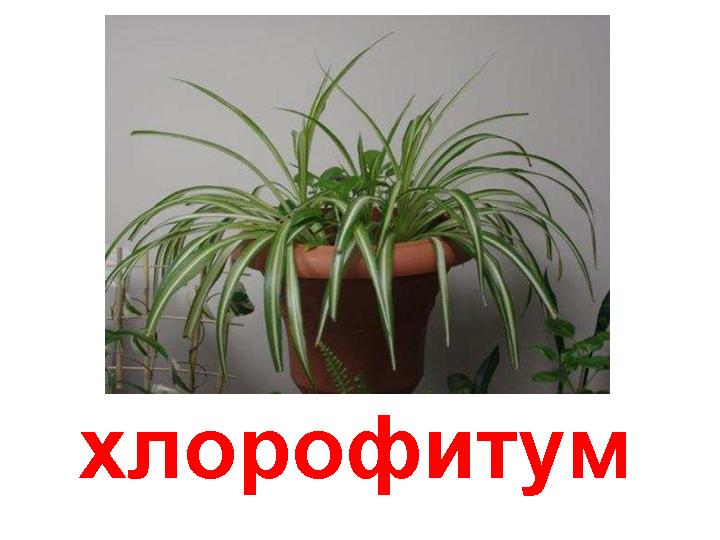 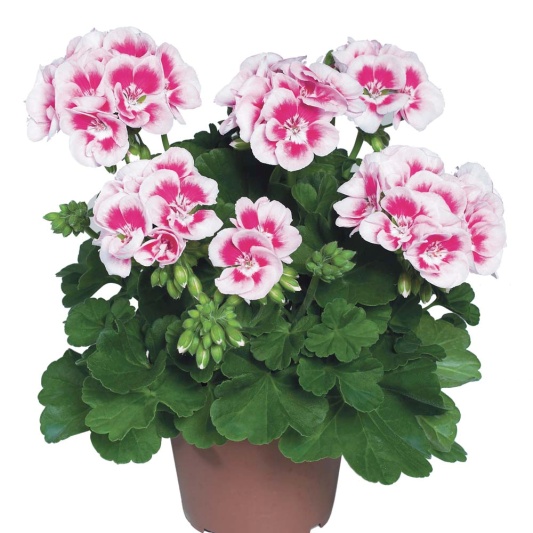 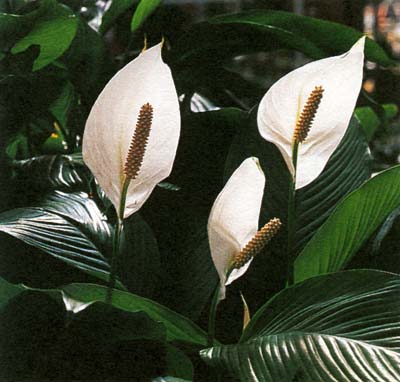 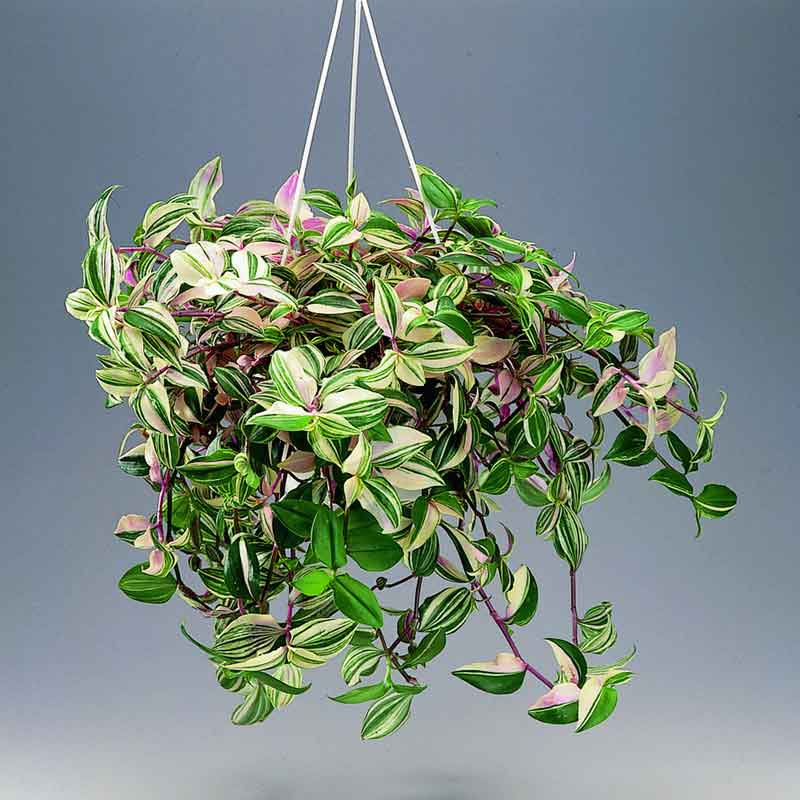 традесканция
спатифиллум
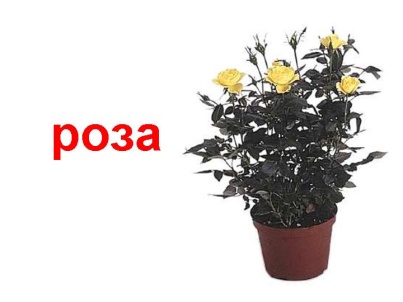 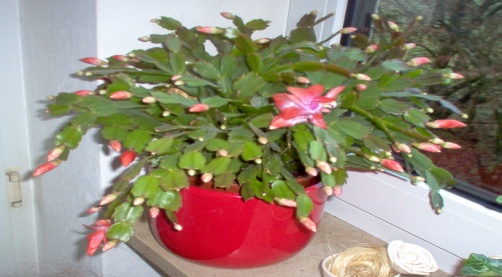 герань
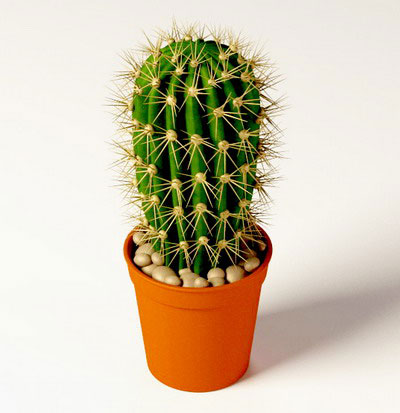 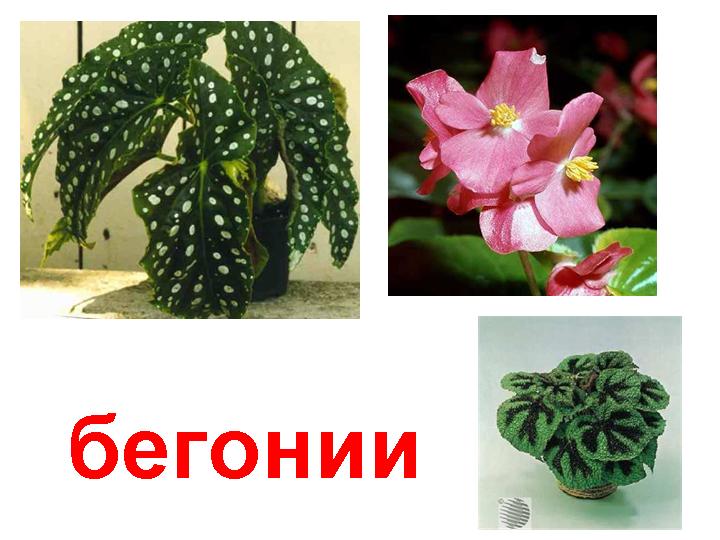 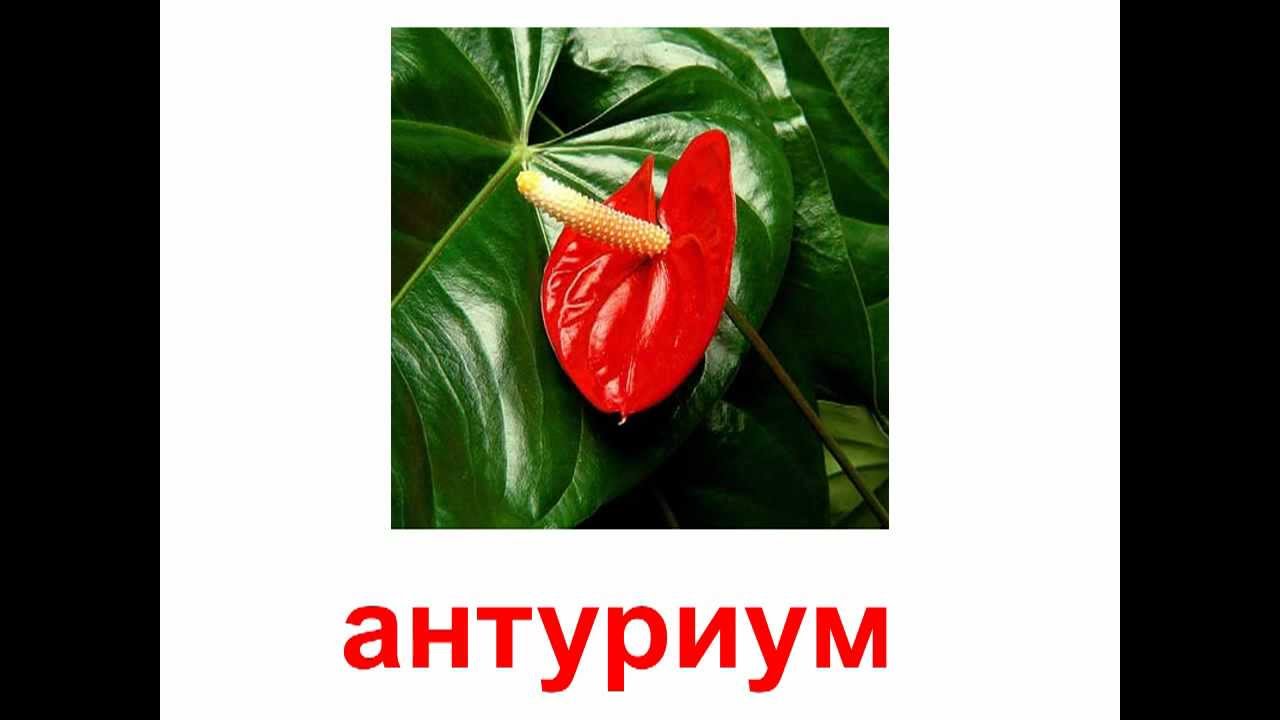 декабрист
кактус
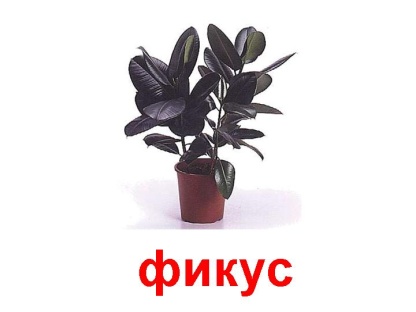 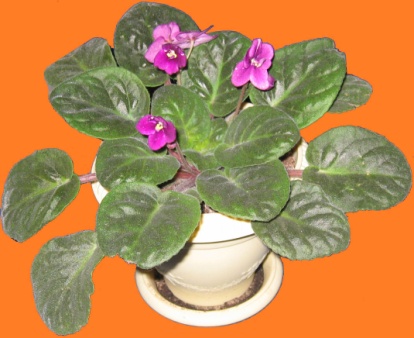 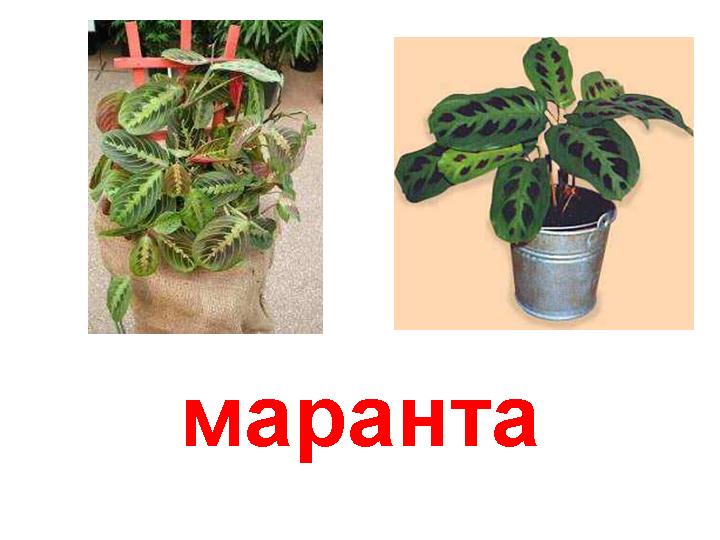 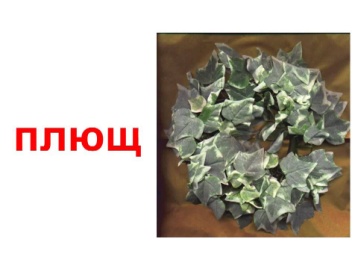 фиалка
История
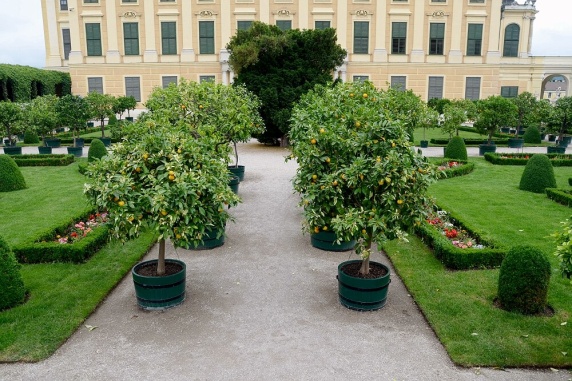 Родина комнатных растений- 
тёплые страны. 
Там они могут  расти  на улице.

	А где холодный климат, 
например в Сибири, люди решили выращивать растения дома.
	Люди привозили из дальних  стран удивительные  растения  разводили их в своих  домах.
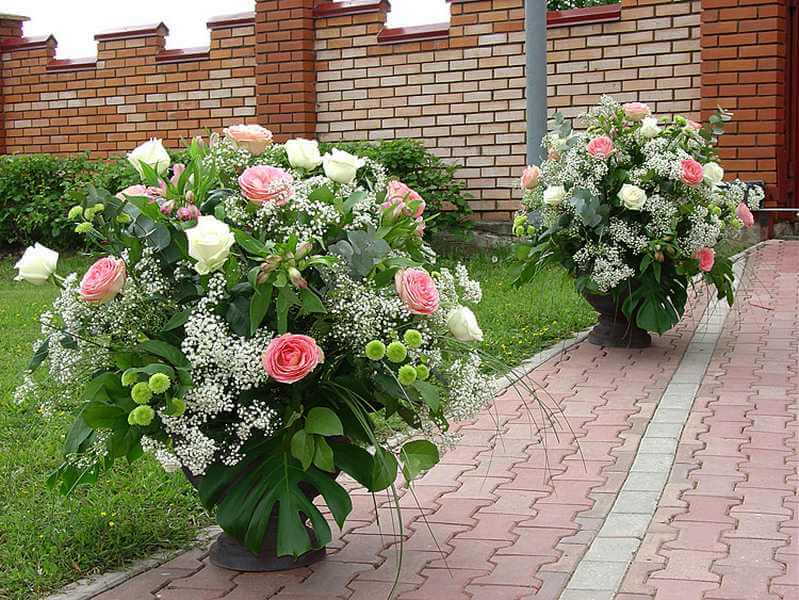 Какие цветы есть в классе?
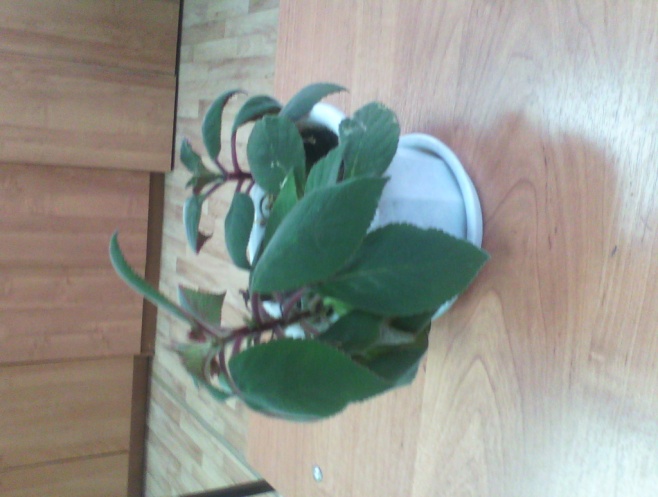 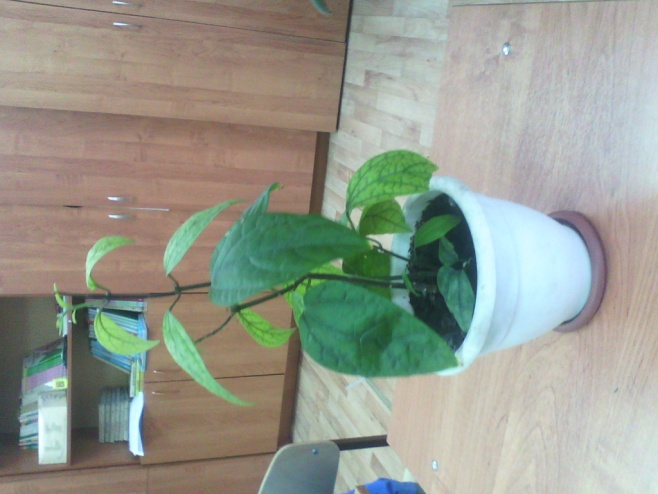 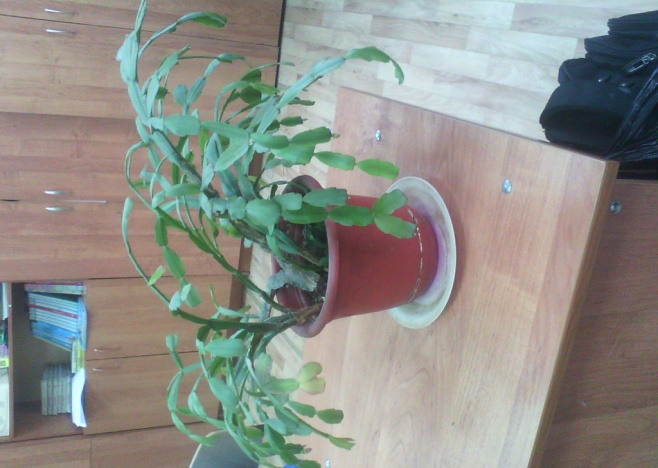 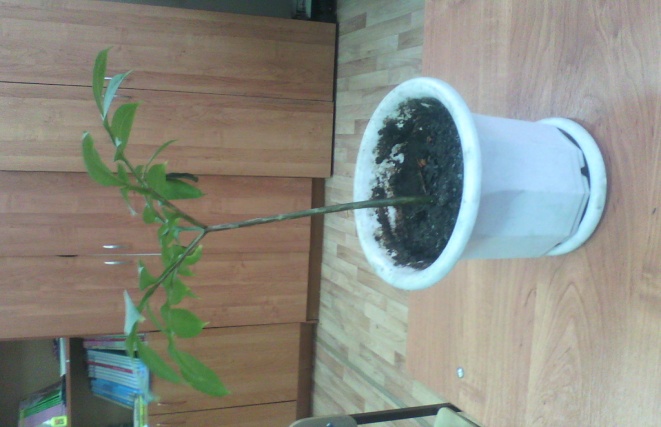 Колокольчик 
 красный
Декабрист
клеродендрум
Пальма
Что нужно для растений?
1.Поливать растения водой (комнатной температуры)
2.Вытирать пыль с листьев влажной тряпкой или губкой.
3. Срезать сухие листья и веточки. Следить за чистотой горшков.
4.Рыхлить почву.
Физминутка
Спал цветок и вдруг проснулся. Больше спать  не захотел, шевельнулся, потянулся, взвился вверх и полетел. Солнце утром лишь проснётся, бабочка кружит и вьётся.
Для жизни комнатных растений растений нужны:
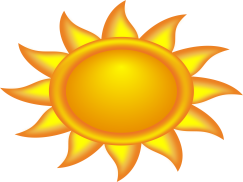 Солнечный свет 
      
Тепло
			
Вода

Земля

Уход за растениями
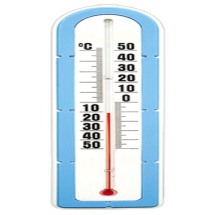 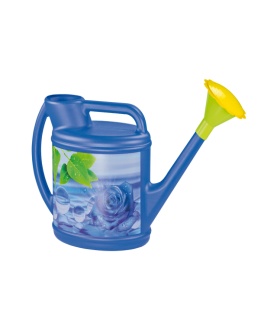 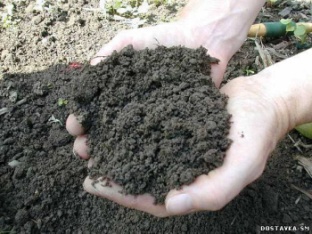 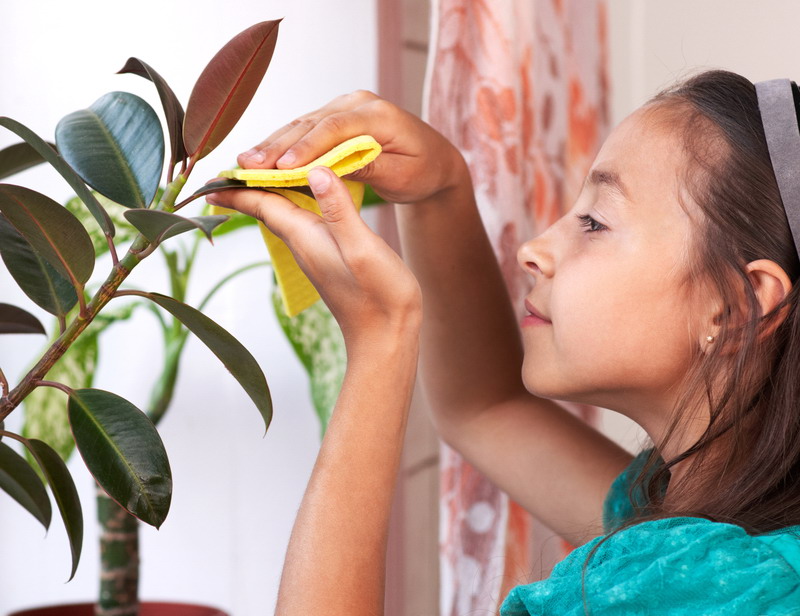 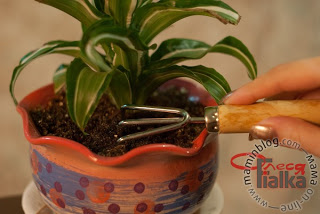 Зачем нужны комнатные растения?
Комнатные растения нужны для:
красоты
чистого
воздуха
хорошего
настроения
доброты
здоровья
Письменная работа
Что вы узнали на уроке?
Теперь я знаю названия комнатных растений.
 Комнатные растения нужны для здоровья
Комнатные растения очищают воздух ….
Они украшают помещение
Спасибо за урок!